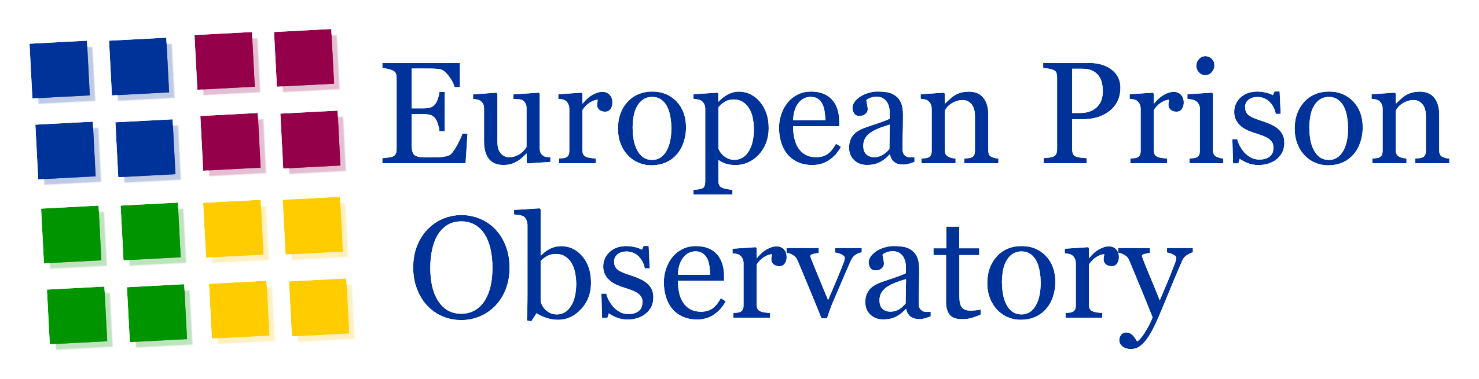 Da radicalização nas prisões da Europa
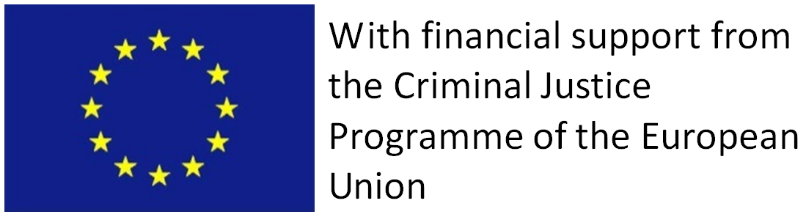 António Pedro Dores, http://iscte.pt/~apad 
Lisboa, janeiro de 2019
Observatório Europeu das Prisões
Ideia original, Lisboa 2001
Concretização prática, Bruxelas 2011 e Roma 2013 sob direcção Antigona (associação italiana)
Site nacional e site europeu
Projectos bianuais
Condições de detenção na Europa 2013-14

Alternativas à prisão na Europa 2014-2016        

Reforçar a monitorização das doenças infecciosas nas prisões 2014 - 2016, sob direcção de Harm Reduction International (RU)
Planos de trabalho
1. Identificação da legislação nacional e internacional aplicável e respectiva comparação
2. Recolha de dados qualitativos sobre as práticas dominantes e problemas emergentes
Plano de trabalhos
3. Tendo por pano de fundo os princípios dos direitos humanos, tal como estão formulados por instâncias competentes, fazer uma avaliação da situação “europeia” e redigir recomendações com base em práticas já em curso
Conclusões
Nenhum dos países estudados faz uso prático das “regras penitenciárias europeias”, recomendadas pelo Conselho da Europa
As penas alternativas às prisões multiplicam em vez de minimizarem os procedimentos sociais-policiais-judiciais-criminais-penais
Estratégias de des-radicalização nas prisões
Problemas conceptuais 
Problemas de xenofobia 
Problemas de segredo de estado
Profecias que se auto-realizam
Limitações de quadro teórico capaz de conjugar aspectos repressivos e de reinserção social, nacional e internacional
FIM
António Pedro Dores, http://iscte.pt/~apad